TRÒ CHƠI
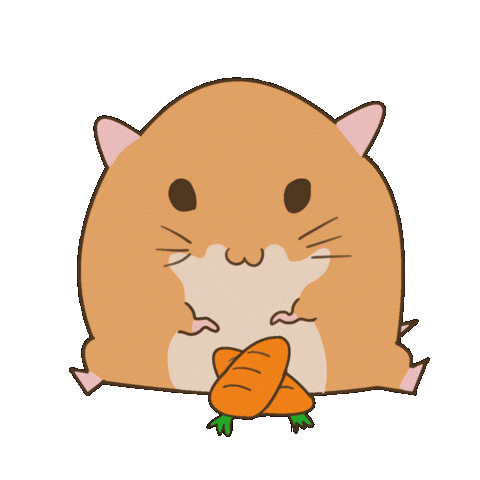 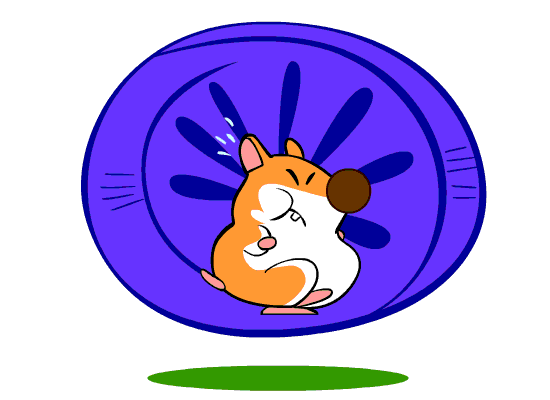 C    N BỌ
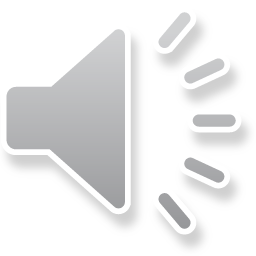 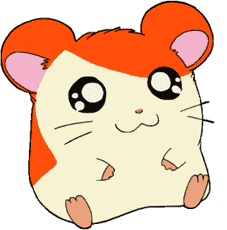 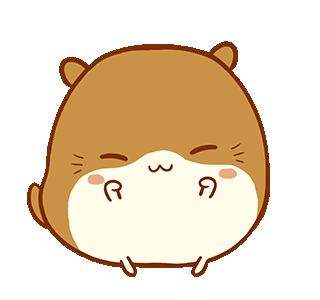 HAMSTER GAME
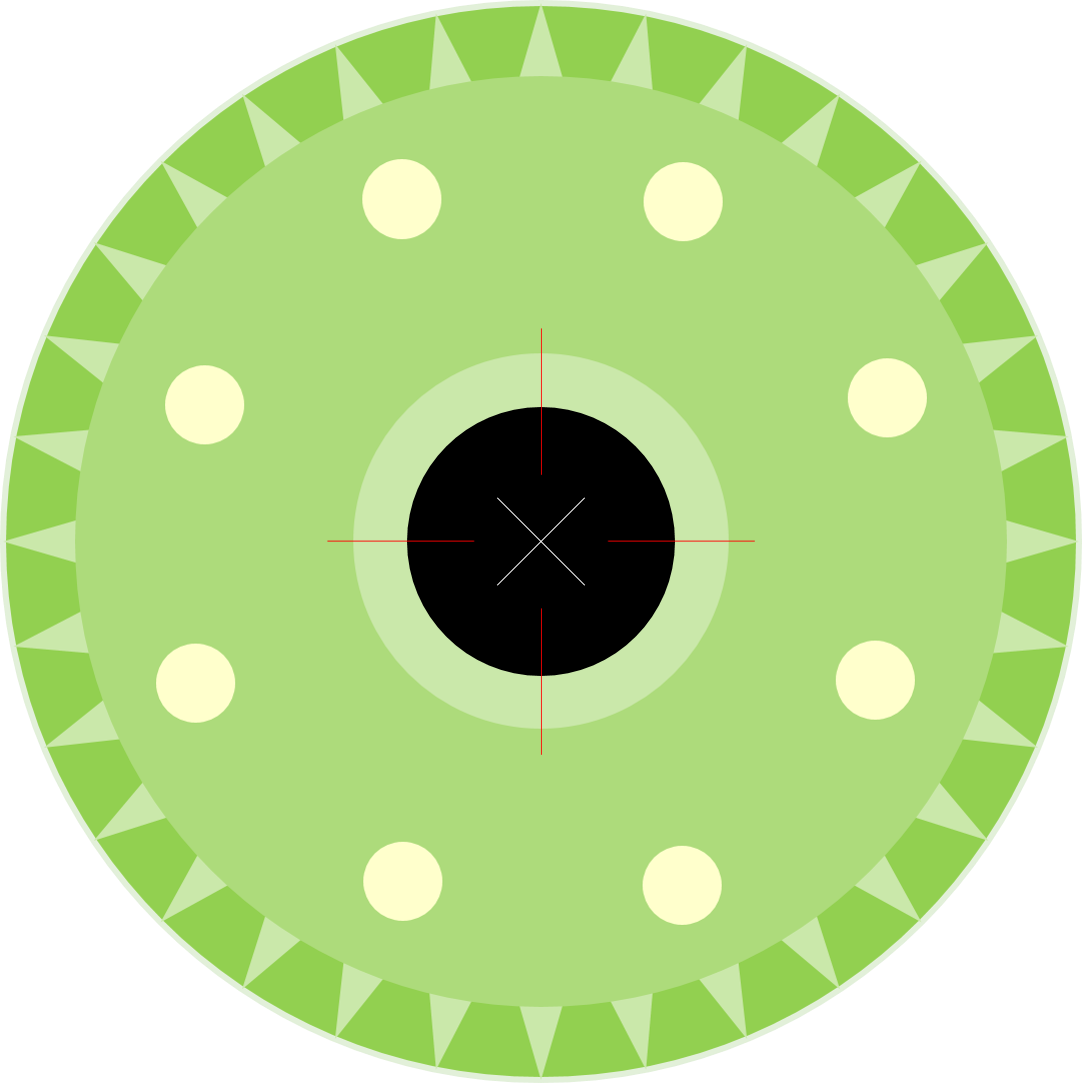 Câu 1: Phát biểu nào sau đây không đúng khi nói về quá trình đẳng áp của một lượng khí xác định?
1
2
8
Áp suất của chất khí không đổi.
Khi áp suất tăng thì thể tích tăng.
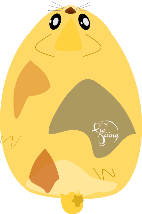 3
7
Khi thể tích giảm thì nhiệt độ giảm.
Khi nhiệt độ tăng thì thể tích tăng.
6
4
5
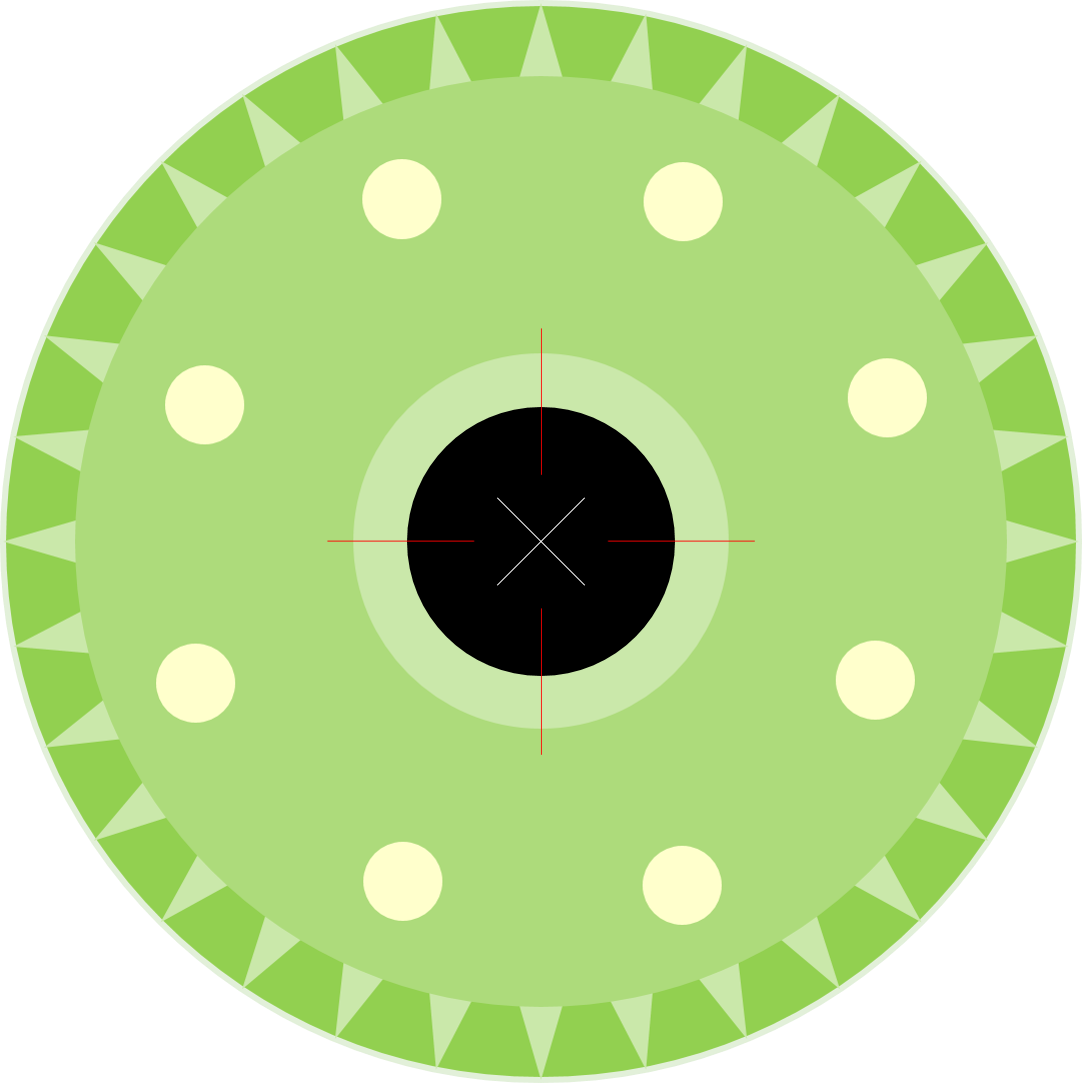 Câu 2: Hệ thức nào sau đây không đúng với định luật Boyle?
1
2
8
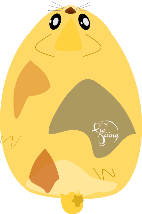 3
7
6
4
5
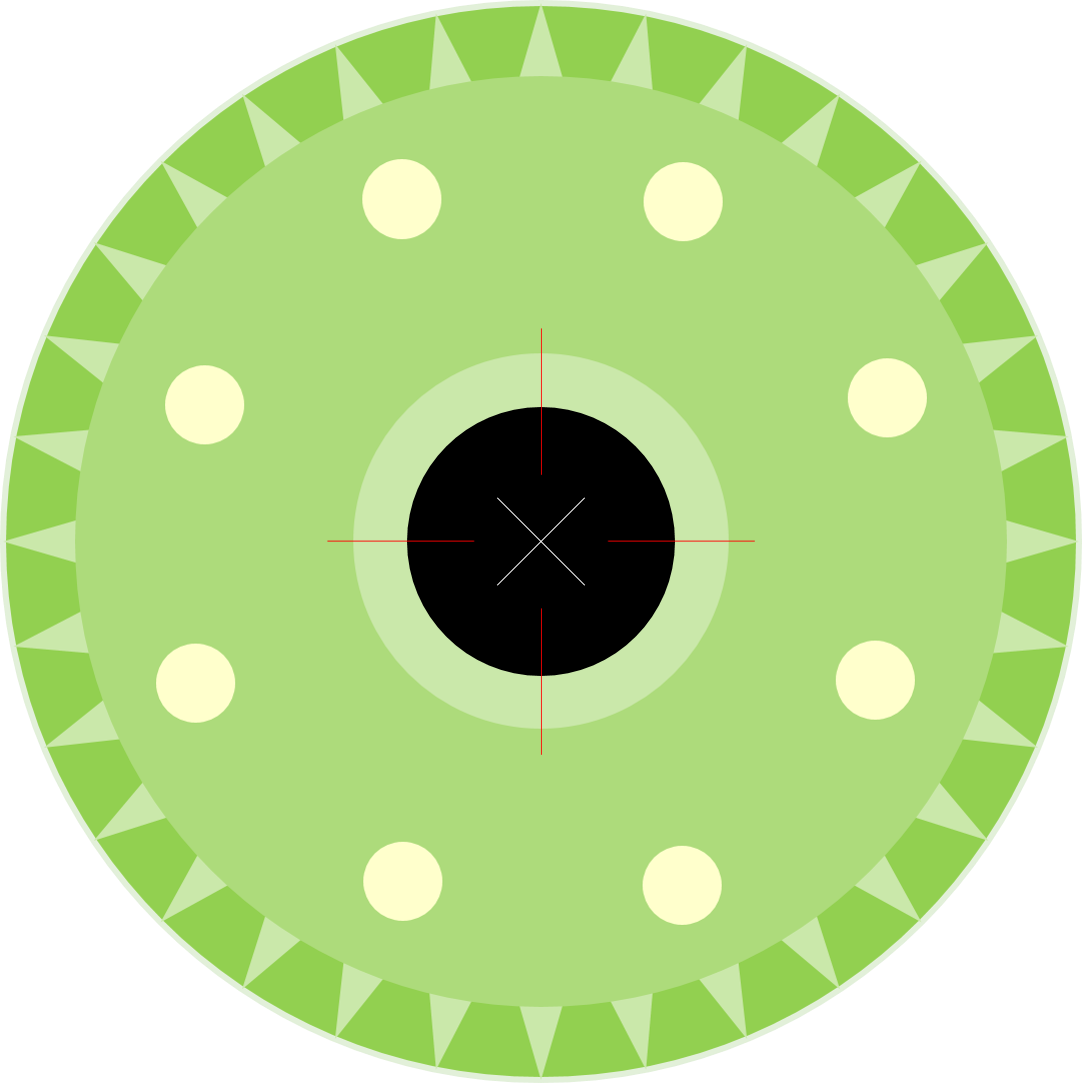 Câu 3: Quá trình đẳng áp là gì? Câu 8: Hệ thức nào dưới đây là phù hợp với định luật Charles?
1
2
8
Quá trình biến đổi trạng thái của một khối lượng khí xác định khi nhiệt độ giữ không đổi.
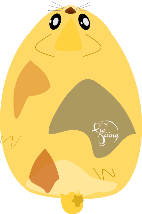 3
7
Quá trình biến đổi trạng thái của một khối lượng khí xác định khi giữ thể tích không đổi.
Quá trình biến đổi trạng thái của một khối lượng khí xác định khi giữ áp suất không đổi.
6
4
5
Quá trình biến đổi trạng thái của một khối lượng khí xác định khi giữ khối lượng không đổi.
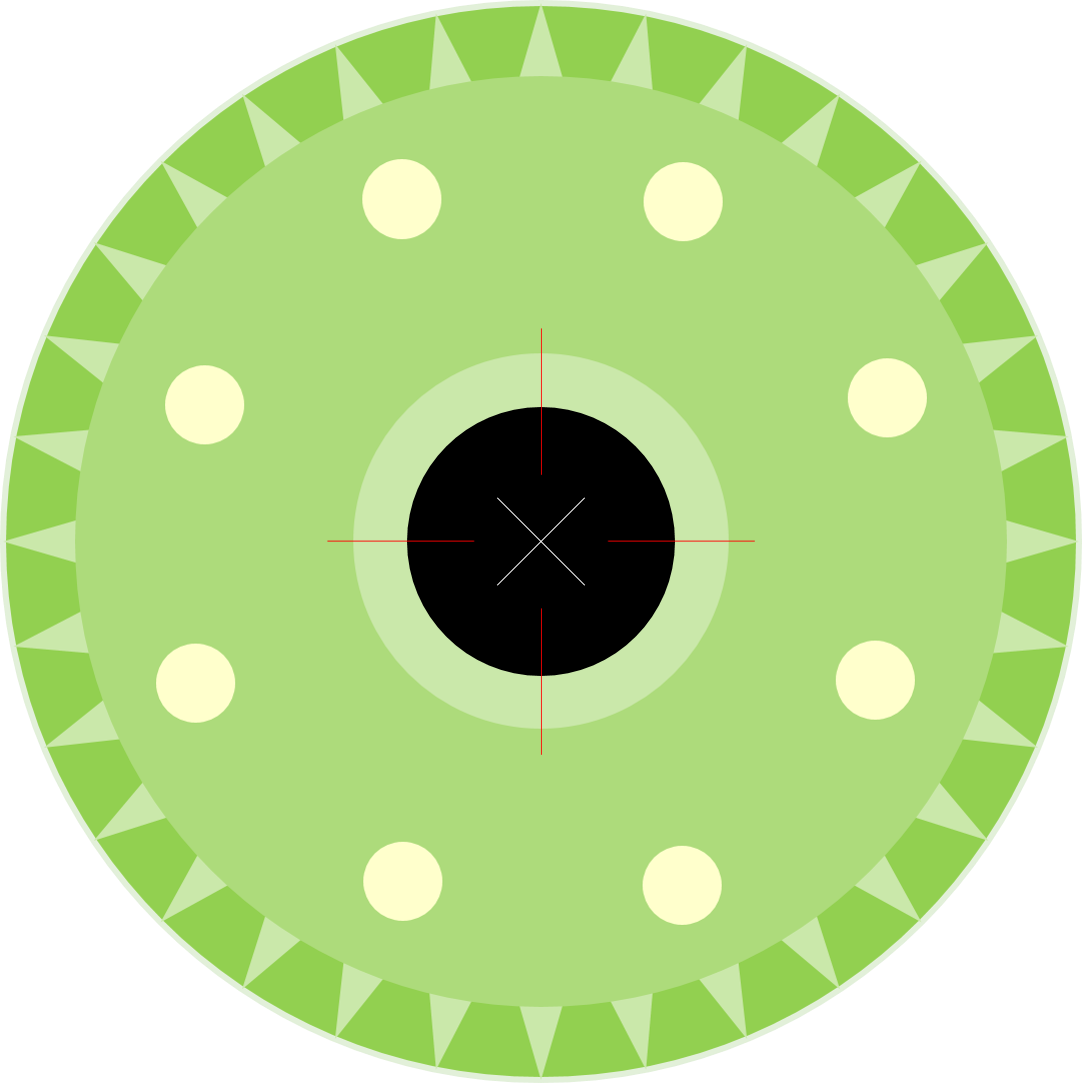 Câu 4: Ở nhiệt độ 273 °C thể tích của một lượng khí xác định là 10 lít. Tính thể tích của lượng khí đó ở 546 °C khi áp suất khí không đổi
1
2
8
12,5 lít.
28,3 lít.
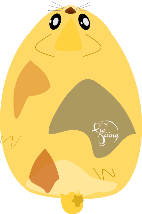 3
7
30,0 lít.
15,0 lít.
6
4
5
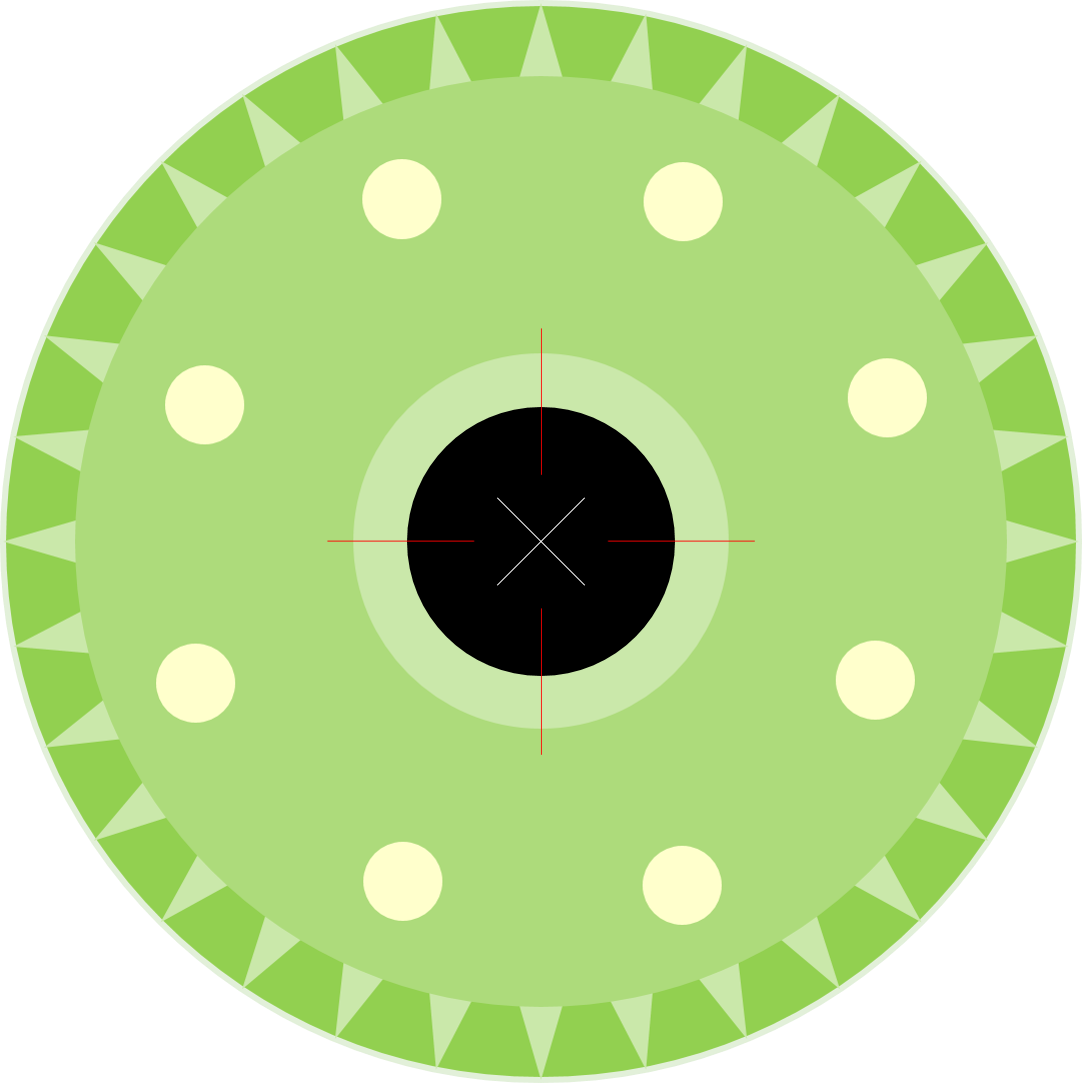 Câu 5: Quá trình nào sau đây là đẳng quá trình?
1
2
8
Không khí trong quả bóng bay bị phơi nắng, nóng lên, nở ra làm căng.
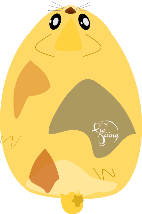 3
7
Đun nóng khí trong một xi lanh, khi nở ra đấy pít-tông chuyển động.
Cả ba quá trình trên đều không phải là đẳng quá trình.
6
4
Đun nóng khí trong một bình đậy kín.
5
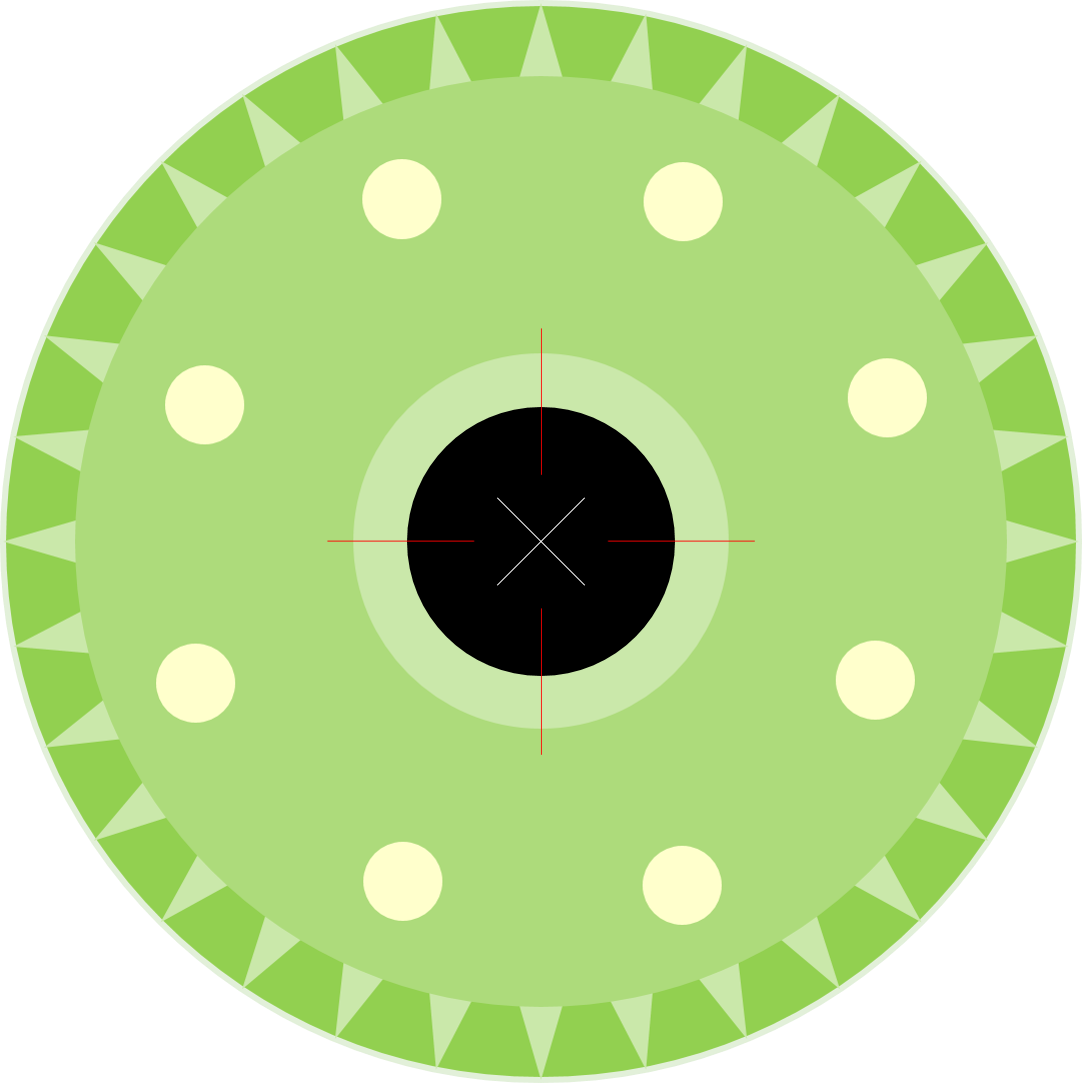 Câu 6: Chọn câu đúng khi nói về đường đẳng nhiệt trong hệ trục tọa độ (pOV).
1
2
8
Là đường thẳng song song với trục OV biểu diễn mối quan hệ giữa áp suất và thể tích.
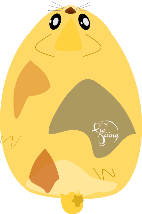 3
7
Là đường thẳng kéo dài đi qua gốc tọa độ.
Là một đường cong hyperbol biểu diễn mối quan hệ của áp suất vào thể tích của một lượng khí xác định khi nhiệt độ không đổi.
6
4
5
Là đường biểu diễn mối quan hệ giữa thể tích và nhiệt độ.
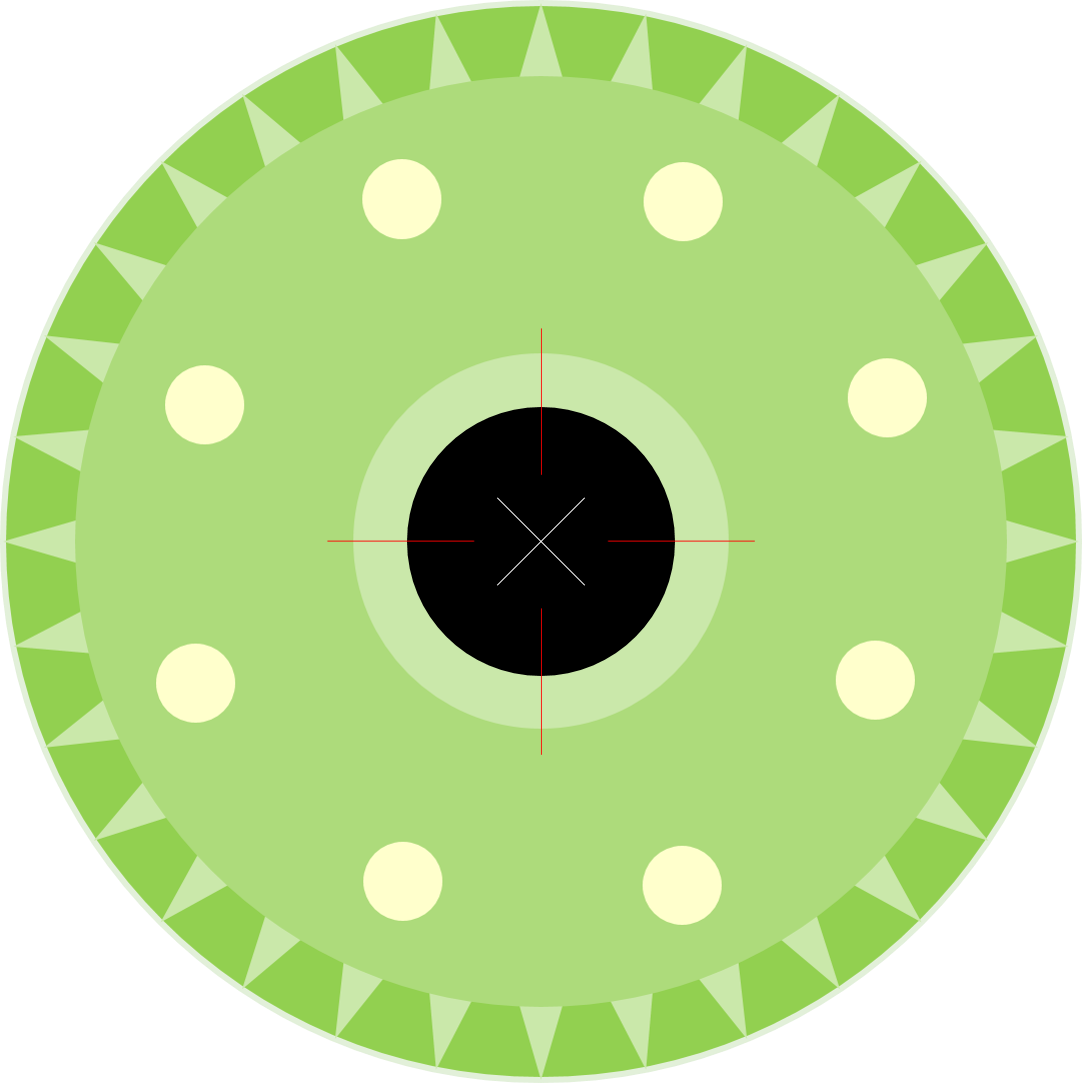 Câu 7: Nén khí đẳng nhiệt từ thể tích 10 lít đến thể tích 4 lít thì áp suất của khí tăng lên
1
2
8
4 lần.
2 lần.
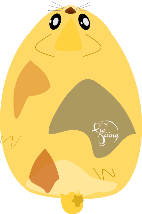 3
7
1,5 lần.
2,5 lần.
6
4
5
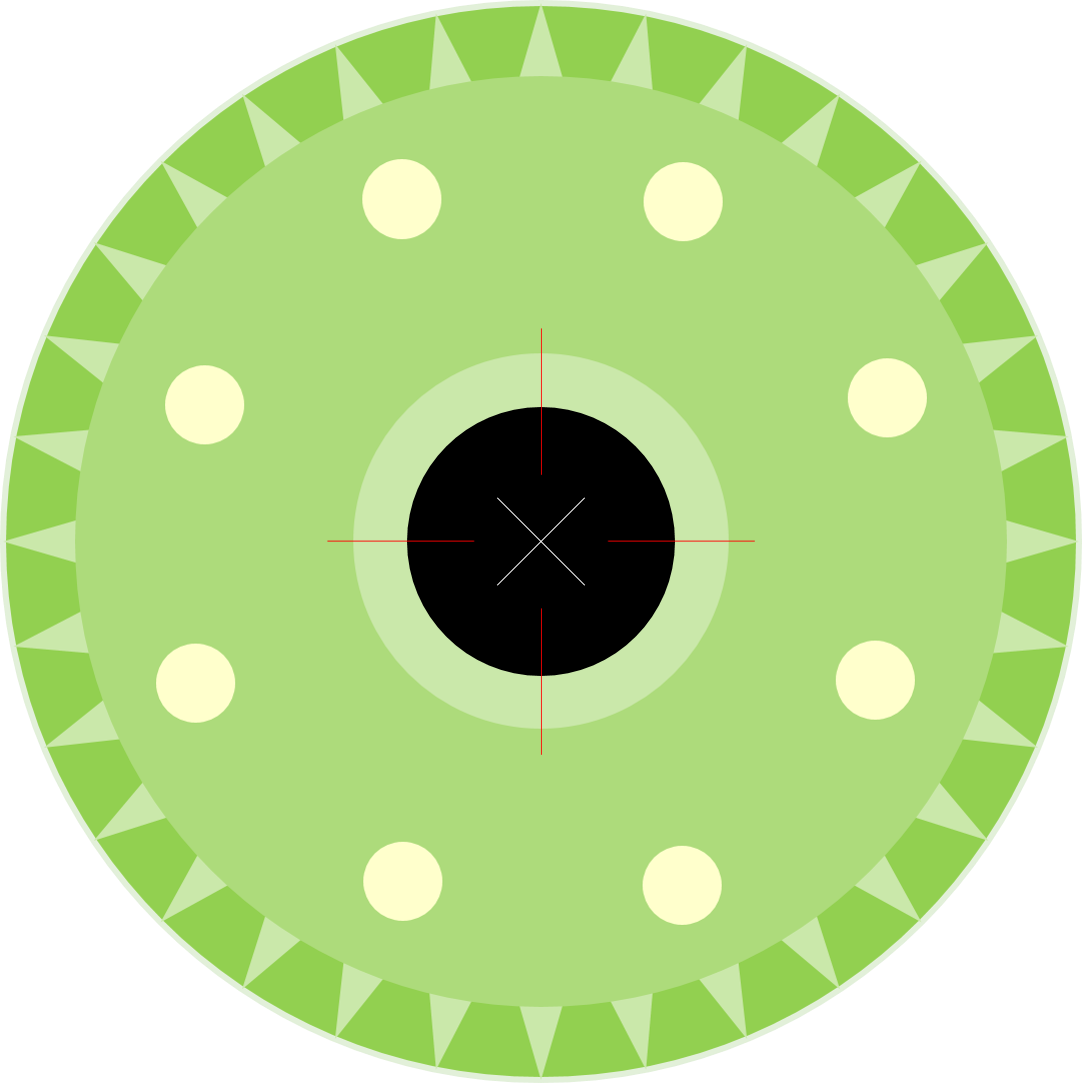 Câu 8: Hệ thức nào dưới đây là phù hợp với định luật Charles?
1
2
8
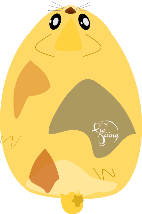 3
7
6
4
5